WELCOME TO THE
Tidewater Council BSA
Camp Card Training Webinar
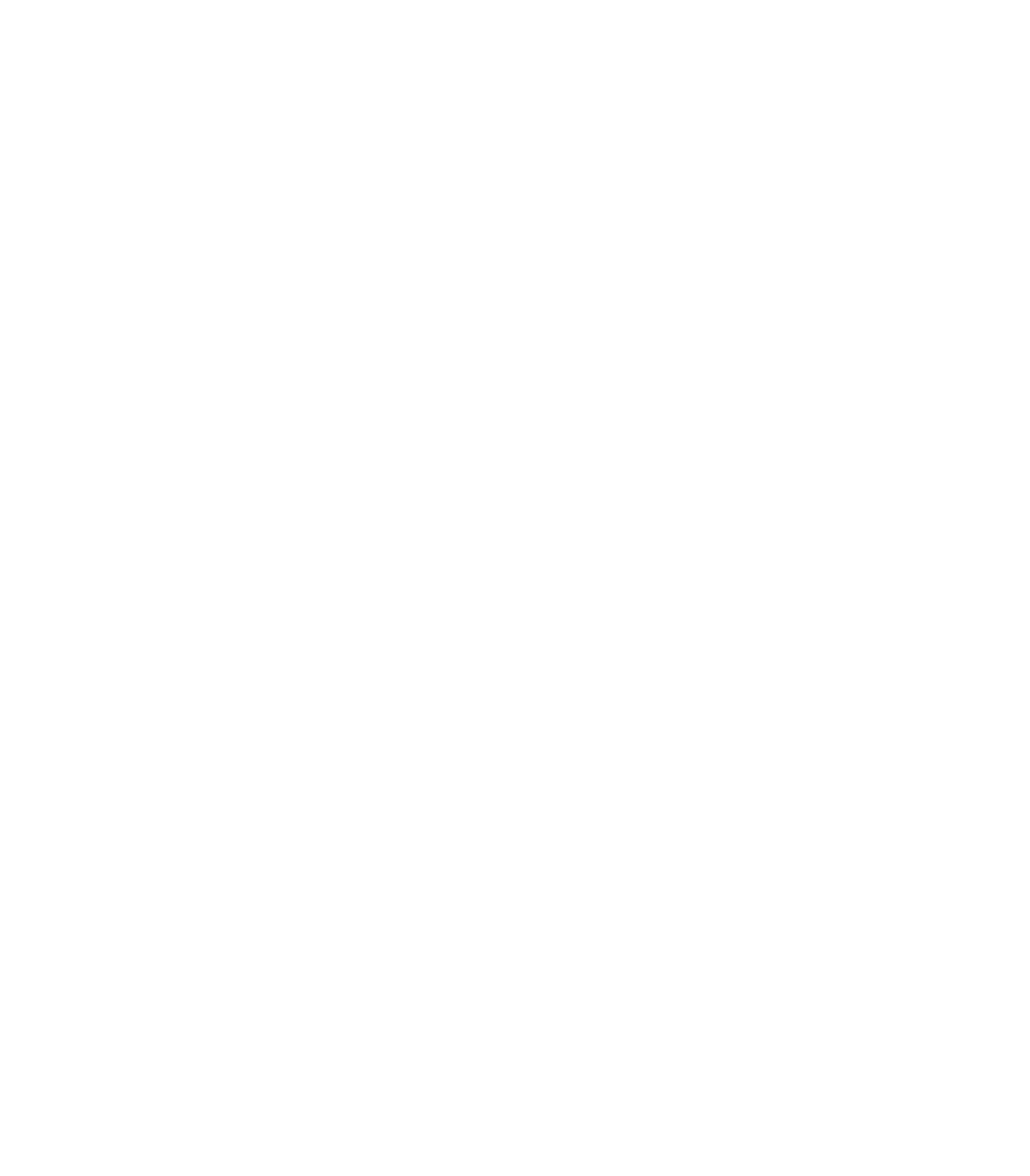 WHAT IS A CAMP CARD?
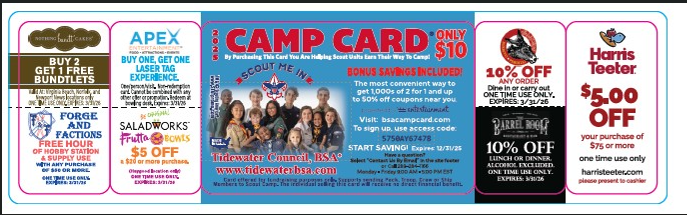 Click to add text
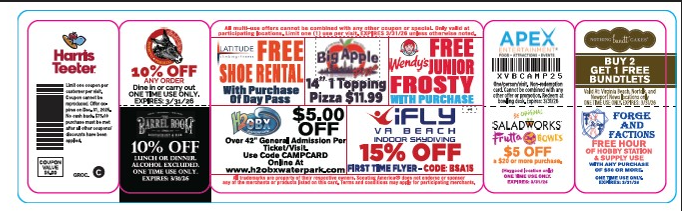 CAMP CARD FAST FACTS
Retail value of one Camp Card: $10.00 
Unit commission: 50% ($5.00 per Camp Card) 
Sales dates: March 1 – June 12, 2025
Payments and returns deadline: June 12, 2025
CAMP CARDS SAVE YOUR FAMILIES MONEY
Approximate costs of upcoming camping events: 

Scout Night with the Tides		$19.00 = Commission from 4 cards sold
	Camping Voucher		$5.00= Commission from 1 card sold
Cub Scout Family Camp	  	$25.00 = Commission from 5 cards sold 
Guns ‘n’ Grillin’                  	       	$36.00 = Commission from 8 cards sold 
Day Camp     			$140.00 = Commission from 28 cards sold 
Summer Resident Camp         		$425.00 = Commission from 85 cards sold


Pinewood Derby Cars		$7.00= Commission from 2 cards sold 
Advancement Books 		$25.00= Commission from 5 cards sold

Plus funding your units for Blue and Gold, Court of Honors, and more
WHERE CAN I SELL THE CARDS?
-Sales booths
-Work
-Church
-Sporting events
-School events/PTA functions
-Door to door
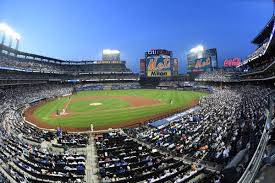 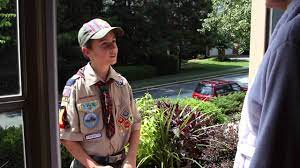 IMPORTANT DATES
All Camp Card Contracts submitted to your District Executive or Christy Cooper at christy.cooper@scouting.org  
February Training or District Roundtables:
	Units pick-up and sign-out cards. 
March 1 : 
	Camp Card Sales begins 
March 31:
    Camp Card Contracts due back to the DEs
June 12: 
	Camp Card Sales ends 
	Final date to return unsold cards
	Final payment due
CAMP CARDSALES DOCUMENTS ONLINE
Camp Card Guide
Unit and Youth Sales Flyers
Contract
Spreadsheet to track Scout sales
NEW FOR 2025:
Sell 10 camp cards-earn an exclusive camp card patch
Sell 25 camp cards-receive a movie ticket
Sell 50 camp cards-receive a $25 Amazon gift card
Sell 75 camp cards-receive another $25 Amazon gift card
Sell 100 camp cards-receive an additional $50 Amazon card
-An Additional $25 Amazon Gift Card for every 25 camp cards sold above $100!!!!!
(Unit MUST have account paid in full, cards returned, and scout tracking sheet returned by June 12th to qualify. Gift 
cards will be distributed after June 12th/unit account settled.)
BEST PRACTICES
Use the Camp Card Sale to train Scouts in public speaking, sales, service, and courteousness:
Role play and practice
Scouts should wear their uniforms while selling Camp Cards
Always say “thank you,” even to those who don’t buy a card
Ensure Scout families understand they are not just selling Camp Cards – they are selling character, a better community, and all the benefits of Scouting
Emphasize that every card sold helps a Scout go to camp
Camp Card sales may qualify for some requirements towards the Salesmanship Merit Badge
BEST PRACTICES
If not already done, identify a Unit Camp Card Chair. 
Responsibilities include:   
   -view online camp card training
   -oversee the unit’s supply of cards
   - manage funds & have unit paid in  
    full by deadline (June 12)
BEST PRACTICES
Sell the Online Bonus Offer:
More than 500,000 offers from merchants all over the United States
Each card has access to offers of the buyer’s choice
Go to bsacampcard.com
Input access code on your card
You have until December 31, 2025, to take advantage of more than 500,000 deals.  Some deals may even last longer.
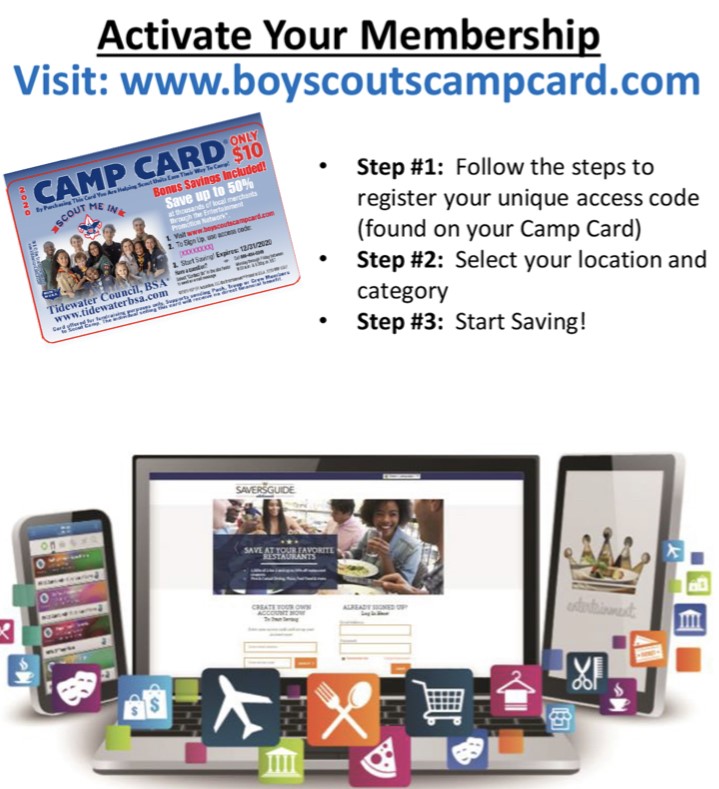 bsacampcard.com
Online Bonus Offers
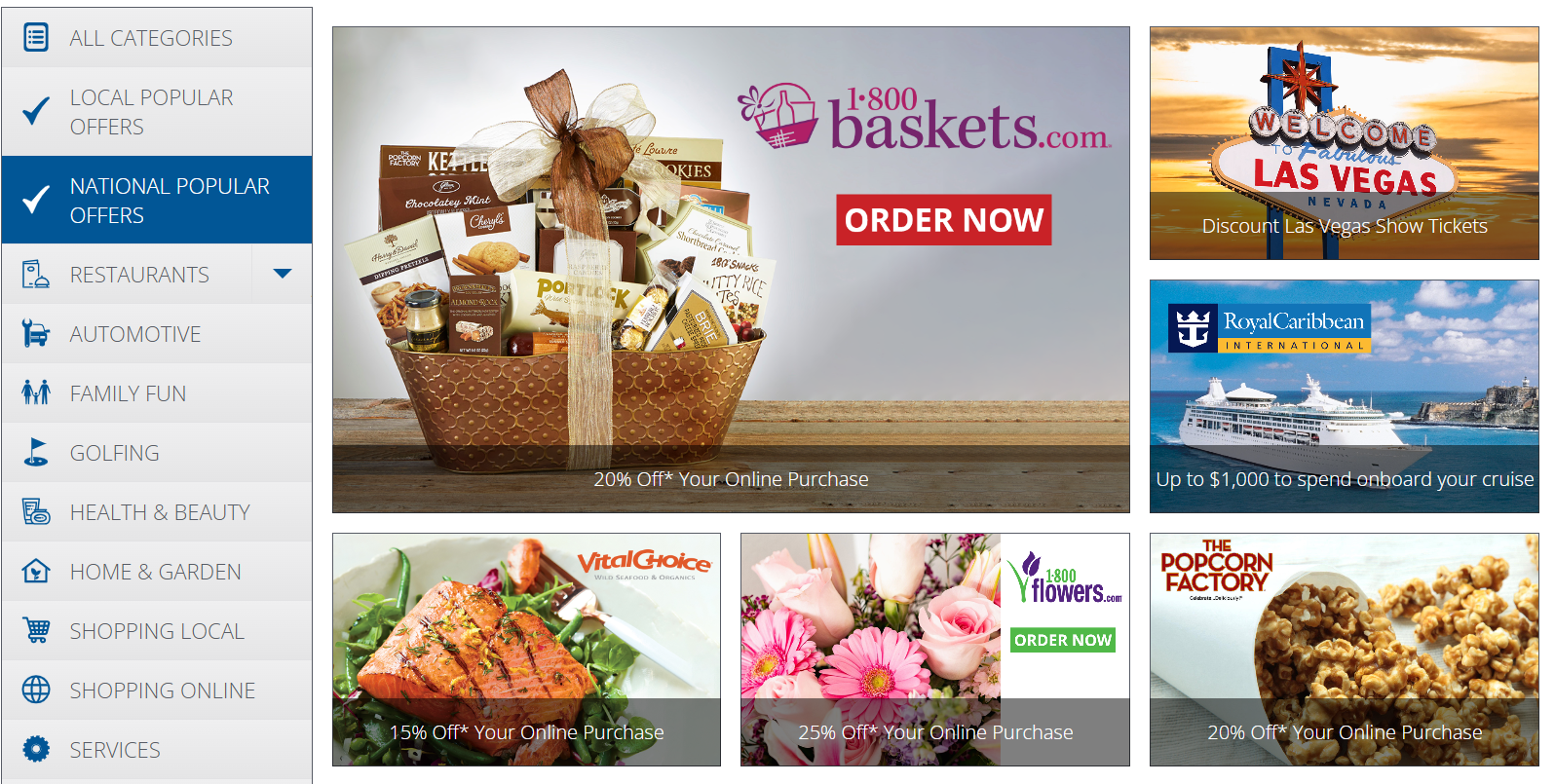 The Online Bonus Offers don’t have to be in person.  They can be for online merchants as well.
Safety and Courtesy
Be sure to review these safety and courtesy tips with your Scouts and parents.• Sell with another Scout or with an adult. • Never enter anyone’s home. • Never sell after dark, unless with an adult. • Don’t carry large amounts of cash. • Always walk on the sidewalk and driveway. • Be careful of dogs while selling. • Say thank you, whether or not the prospect buys    a Camp Card.
EASY AS 1-2-3 TO START
1. Learn All About the Camp Card Sale
EASY AS 1-2-3 TO START
2. Sign Up to Get Camp Cards 
Complete a Camp Card Contract
Give to your District Executive or email it to Christy Cooper at christy.cooper@scouting.org
EASY AS 1-2-3 TO START
3. Get Your Camp Cards 
Pick up your unit’s cards at training, your District Roundtable or coordinate with your District Executive.
GET STARTED!
District Camp Card Chairs
Albemarle:				Bayside:
    Nann Jones				    Cory Van Kirk
    nannjones@hotmail.com	    	    eelyroc@yahoo.com

Princess Anne:				Three Rivers:     Cathy Roetz			    	    Tammy & Clark Walters 
     cathy.roetz@gmail.com		    crazyscout94@gmail.com
					   (757) 560-8647
Camp Card Contacts
Council Product Sales Chair
 Tammy & Clark Walters
     crazyscout94@gmail.com

Development Director
     Christy Cooper
     christy.cooper@scouting.org

Albemarle District Executive		Bayside District Executive
     Christina Raymer			     Wes Sherman
     christina.raymer@scouting.org	     william.sherman@scouting.org

Princess Anne District Executive		Three Rivers District Executive     Pam Samples				      Jonathan Murdoch
     pam.samples@scouting.org		      jonathan.murdoch@scouting.org
Camp Card Summary
Absolutely Risk Free to each Unit
    Better return than popcorn $5 per card is returned to the unit (50%)
    The break away/ single use coupons have a value over $10 so people can buy more than one
     Use the link to buy online, nation wide at places like:
	Sam’s Club			Costco			
	Avis				Budget Rentals
	Claire’s				Hot Topic
	Papa John’s			Dominoes
	Royal Caribbean		Walt Disney World
	1800 Flowers			Shari’s Berries
Back of the VA Camp Card
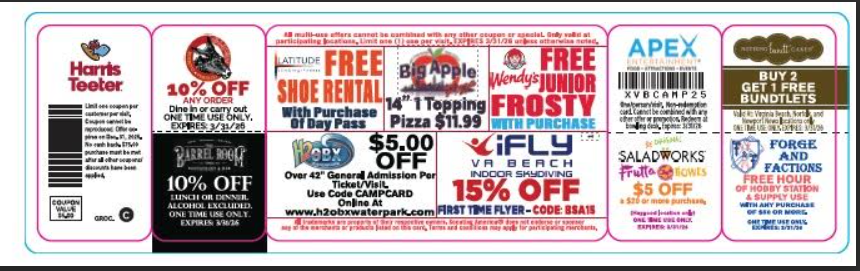 Back of the NC Camp Card
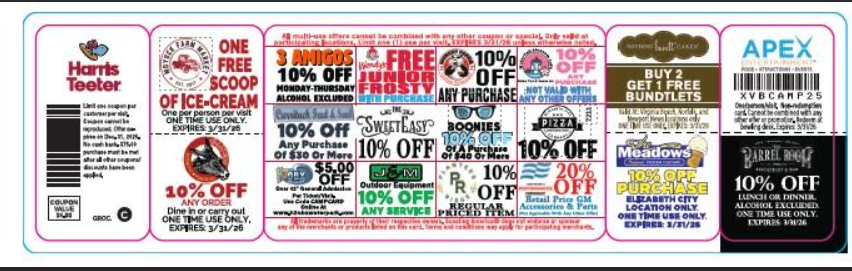